Approach to Centre Determined Grades for CCEA Qualifications
Edmund Rice College
Summer 2021
Introduction
Overview of Awarding Grades Summer 2021
Edmund Rice College’s Centre Determined Grade Policy
Evidence
Disruption to Teaching and Learning
Timelines
Terminology
Overview
This summer CCEA is asking schools to award a grade that reflects the standard at which a student is working, assessed only on the specification content that the student/centre has covered, so that the grade, reflects a student’s knowledge, understanding and skills.
These grades will be referred to as Centre Determined Grades (CDGs).
No algorithm or statistical adjustment to grades will be involved this year.
Grades will be based on teacher judgement using evidence selected by the centre, following the alternative arrangements process set out by CCEA.
Grades submitted to CCEA are not final until they are released in August 2021 and may be subject to change.
CCEA has stated that centres cannot share the centre determined grades they will submit with students in advance of them being issued by CCEA on results day (August 2021).
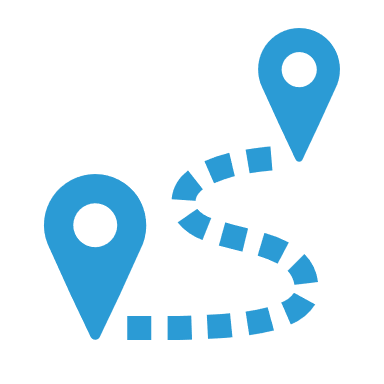 Edmund Rice College’s Centre Determined Grade Policy
It is a requirement of the CCEA process that we put in place a “Centre Determined Grade Policy” and are clear with students, parents and carers from the outset on:

Our school’s approach to arriving at grades for students completing qualifications this summer


The type of assessment or evidence of a student’s performance we will use to determine this grade


The contingency assessments or evidence we will use where the agreed evidence is not available for individual students.
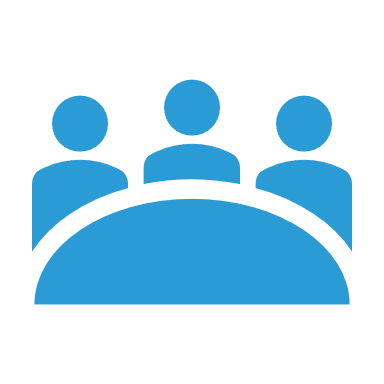 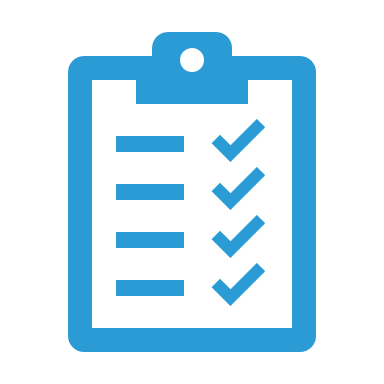 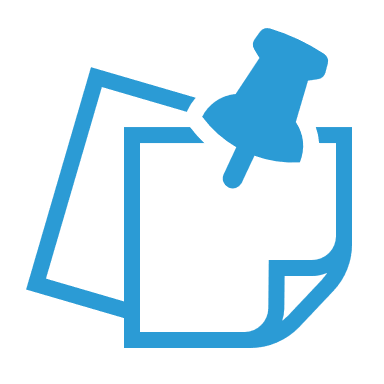 Evidence
The CCEA process is clear on the evidence we should use to formulate a grade.
The grade assigned to a student must be based on the standard at which each student is performing.
This is different from 2020, when centres were asked to supply a centre assessment grade based on their judgement of the grade a student would likely have achieved if they had been able to complete examinations.
To ensure fairness to all students, we have been asked to outline in our school’s Centre Determined Grades policy the evidence we will use to inform grading decisions. This must be applied consistently across all students entered for the same subject.
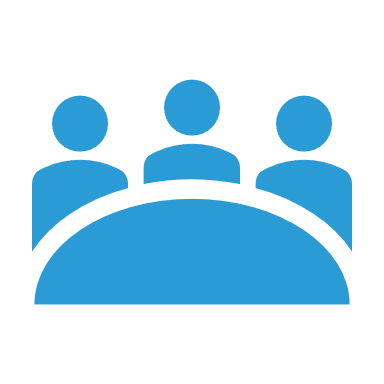 Disruption to Teaching and Learning
We appreciate all students across NI have had a level of disruption and we have adapted our approach to assessment to mitigate this disruption.
There is flexibility in place to ensure no student is disadvantaged any further this year. 
Flexibility is not in place to allow teachers to pick and choose the pieces of evidence in order to maximise a student’s attainment. This is to ensure fairness to all students across Northern Ireland. 
The next slide gives an example of this.
Disruption to Teaching and Learning
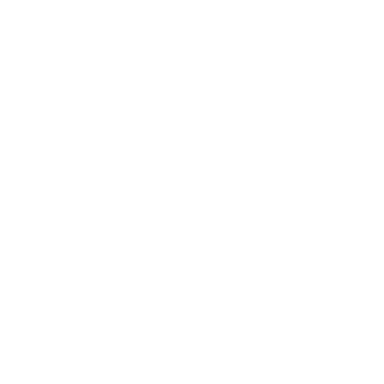 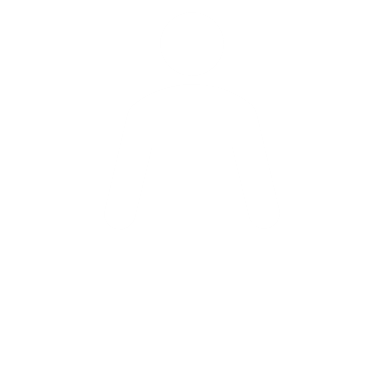 Evidence
Edmund Rice College wants to ensure that we use the most appropriate evidence that reflects the attainment of all of our pupils and will use the following types of evidence:
CCEA assessment resources for 2021;
CCEA past papers;
Year 12 tracking assessment 1 and mark scheme;
Year 12 tracking assessment 2 and mark scheme;
Mock examinations, which relate to the CCEA specification;
Coursework or controlled assessments, even where not completed – if applicable to the subject;
Portfolios for Moving Image Art and Art and Design GCE
Performance in class tests;
Results from GCSE modules in Single and Double Award Science
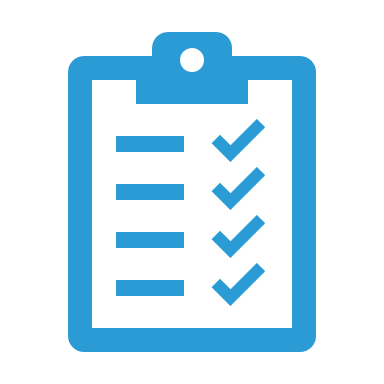 [Speaker Notes: Adapt red text to suit]
Appeals
Similar to previous years there will be a process for students who would like a review of their results.
This is called the Post-Results Service and provides an opportunity if an error is made for that to be rectified
More information will follow on the CCEA Post-Results Service in the coming weeks.
Edmund Rice College will share the details and process for this with students, parents and carers as soon as it is published by CCEA.
We will guide and assist students and parents through this process as we would in any other year.
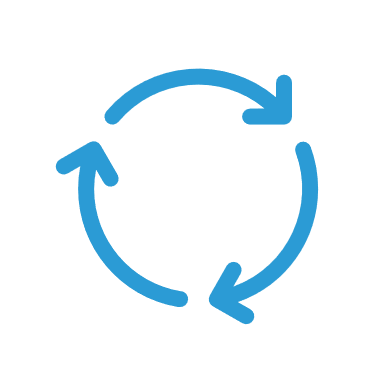 Timelines
The timelines for this process are as follows:
​